8. lota
Foreldrasamstarf í fjölmenningarlegu leikskólastarfi
Klukkan 15:00 – 15:10 
	Upphitun og undirbúningur fyrir fyrirlestur. 
Klukkan 15:15-16:00 
	Fyrirlestur  
 Klukkan 16:00-16:10 
	Frímínútur (10 mínútur) 
Klukkan 16:10 – 16:25 
	Framhald – fyrirlestur og spurningar. 
	Undirbúningur fyrir Breakout rooms. 
Klukkan 16:25-16:40 
	Umræður í Breakout rooms 15 mínútur. 
Klukkan 15:40-17:00 
	Spurningar og umræður um fyrirlesturinn og Breakout rooms. 
	Undirbúningur fyrir íslenskutímana.
	Undirbúningur fyrir námskeiðslok.
Dagskrá lotunnar (kl 15:00-17:00)
bin.arnastofnun.is
Foreldri
Hvorugkyn - Eintala
Foreldrar
Karlkyn - Fleirtala
Samsett orð
Spurningar í breakout rooms (samskiptaherbergi nf.et. samskiptaherbergjum þgf.fl.)
Hversu hátt er % hlutfall barna af erlendum uppruna í þínum leikskóla? 
Hefur þú reynslu af leikskólakerfinu í þínu heimalandi? 
Hvað er öðruvísi en á Íslandi? 
Er eitthvað í leikskólakerfinu í þínu heimalandi sem þig langar að prófa í íslenskum leikskóla?
Er sérstakt aðlögunarform eða aðlögunarferli í þínum leikskóla?
Finnst þér aðlögunarferlið virkar vel í þínum leikskóla? 
Er eitthvað sem þig langar að breyta?
Eru erlendir foreldrar í þínum leikskóla ánægðir með leikskólann almennt?
Eru erlendir foreldrar ánægðir með aðlögunina?
Eru erlendir foreldrar ánægðir með samskiptin og upplýsingaflæðið?
Loturnar
Hvaða lota fannst ykkur skemmtileg?
Hvaða lota fannst ykkur mikilvæg?
Hvaða lotu/efni finnst ykkur vanta í námskeiðið? 
Lærðuð þið eitthvað nýtt á námskeiðinu í leikskólafræðum; aðferðir, verkefni, hugmyndir.
Hafið þið notað einhverjar hugmyndir eða verkefni sem voru kynnt á námskeiðinu í leikskólanum ykkar; nefndu eitt dæmi.
Lærðuð þið ný orð, setningar eða hugtök sem þið notið núna í leikskólanum; nefndu dæmi.
Hvaða verkefni í útinámi gerðuð þið með börnunum eða hvaða verkefni langar ykkur að gera með börnunum í leikskólanum?
Finnið eitt hugtak úr hverri lotu (8 hugtök) sem þið lærðuð og skrifið hjá ykkur. Veljið eitt hugtak sem ykkur finnst áhugavert og segið frá af hverju þið völduð þetta hugtak.
Umræður í íslenskutímunum15. og 17. maímeð mentor
Námskeiðslok og kynning fyrir leikskólann ykkar(hugmynd að kynningu)
Ýmsar upplýsingar um námskeiðið
Hvað lærðir þú: Ég lærði og mér fannst ...
Segja frá einhverju sem þið lærðuð eða fannst áhugavert; aðferðir, verkefni, hugmyndir. 
Ég lærði ...
Mér fannst ...
Mig langar að læra meira um ...
Segja frá; nýjum orðum, setningum, hugtökum, málsháttum.
Ég lærði til dæmis ...
Leikskólar af öllu landinu (30 leikskólar, yfir 100 þátttakendur og mentorar).
8. lotur og 6 gestakennarar.
Fagtengd fræðsla og íslenskutímar.
Fundir með mentor.
Námskeiðsvefur og heimavinna.
	
Þakka mentor fyrir samstarfið
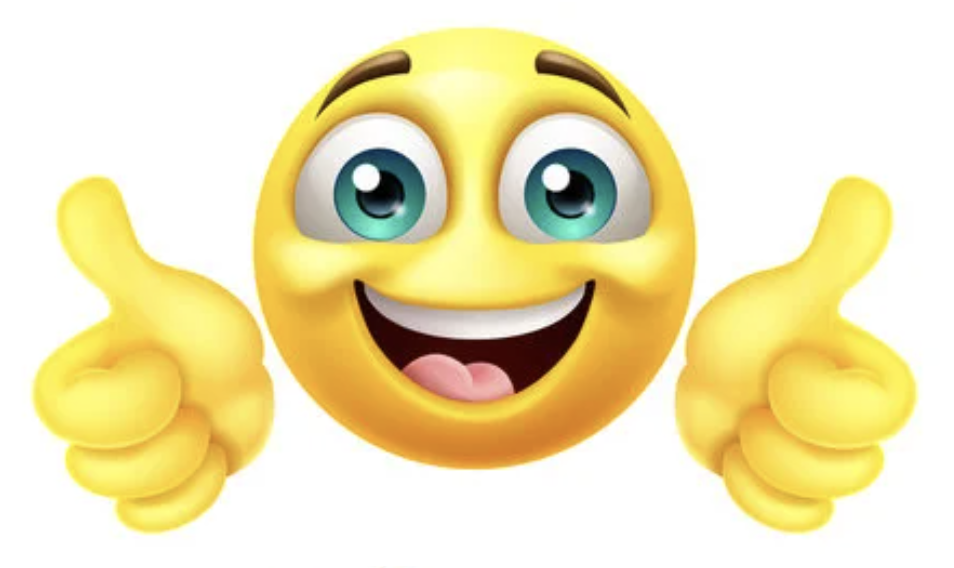 Hvað lærðir þú á námskeiðinu?

Lærðir þú ný orð, hugtök eða setningar?
Kynntist þú nýjum hugmyndum eða verkefnum?
Hvað fannst þér áhugavert?
Eitthvað sem þú vilt segja?

Veljið punktana þrjá            (edit post=bæta við færslu)  


og/eða

Veljið plúsinn
Padlethttps://padlet.com/gudlaugs/slensku-orp-leiksk-lum-um-land-allt-2g81iedq02p7hw5fBætið við færsluna ykkar : )
Ef þið komist ekki í næstu viku, vinsamlega látið vita
Málsháttur mánaðarins
"Rúsínan í pylsuendanum"